Double-Strand Break Repair in Eukaryotes
When both strands are broken and template can’t be used to repair the damage, DSB repair pathway reanneals two DNA segments.
Homologous recombination repair uses DNA from undamaged homologue (!)
Nonhomologous recombination repair also occurs.

Defects in this pathway associated with X-ray hypersensitivity and immune deficiency.
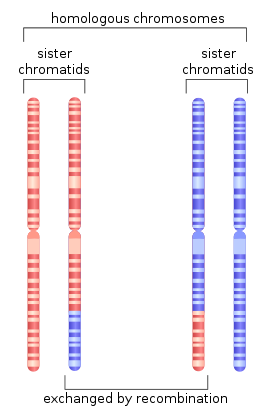 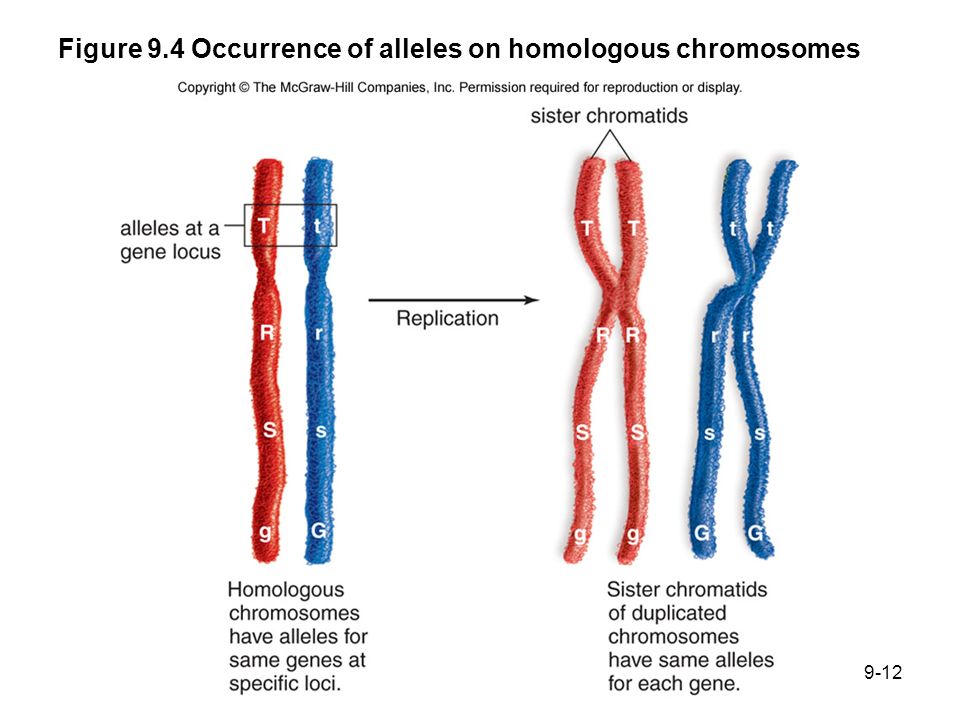 Post-Replication Repair in Prokaryotes involves an Intentional Recombination
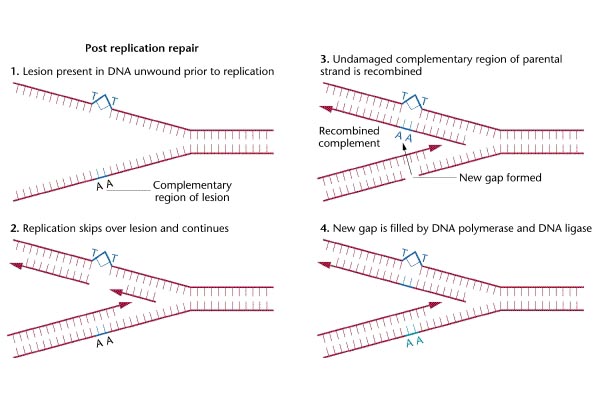 Recombinaison homologue
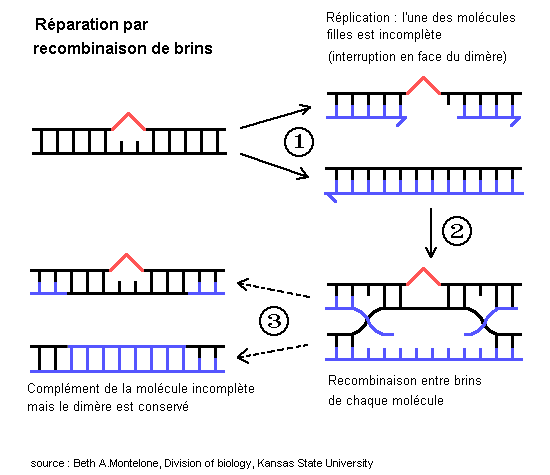 RecBCD helicase/nuclease in bacteria
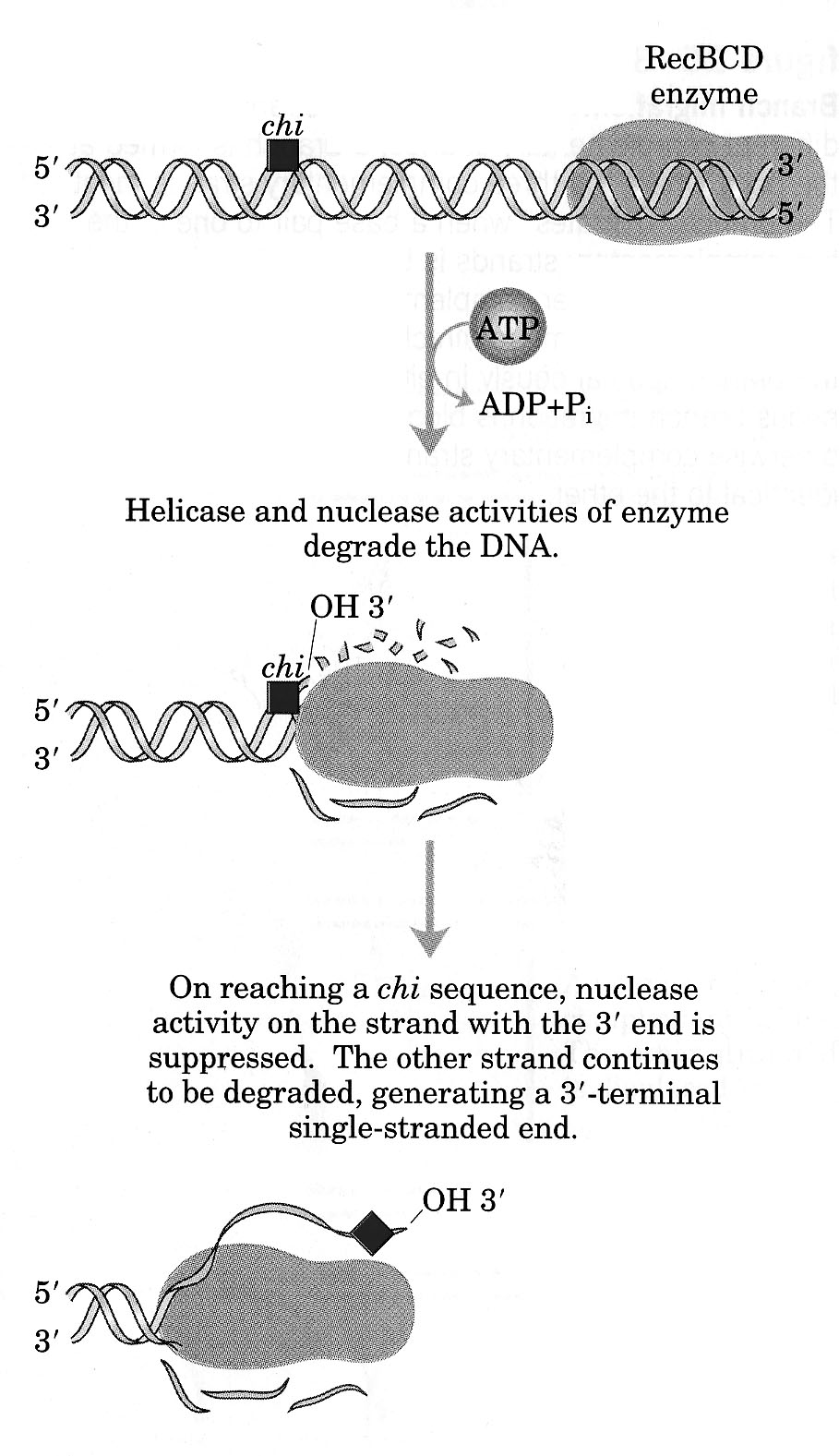 RecBCD recognizes ends and unwinds and degrades DNA until it encounters a chi site.  Nuclease activity is suppressed on that strand, generating a ssDNA 3’ overhanging end that initiates recombination.
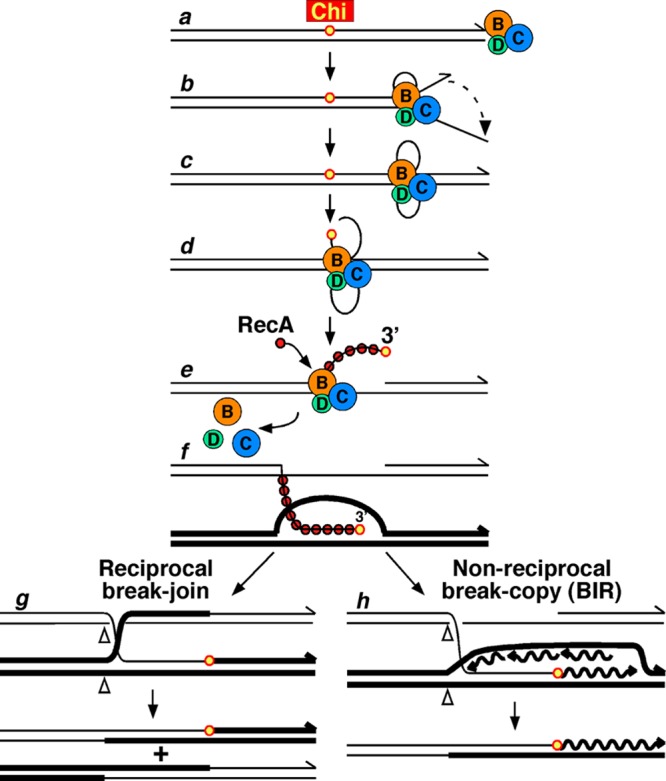 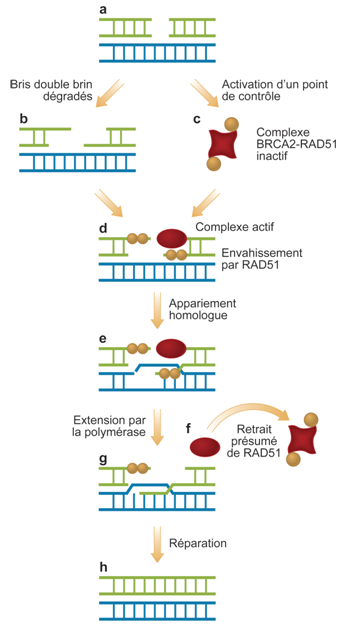 Double-strand break repair -- Homologous recombination in eukaryotes
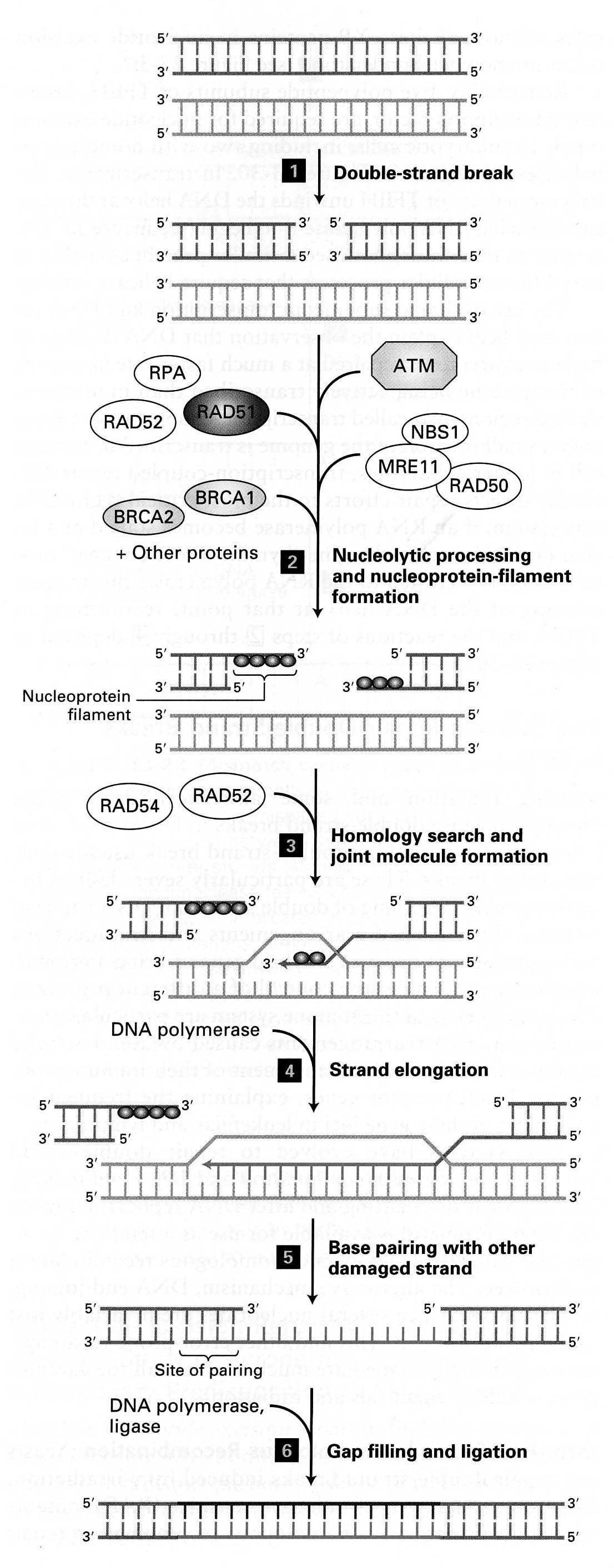 1. Ds break

2.  dsDNA activates ATM kinase, which activates exo-nucleases that create ss 3’ ends.  In a reaction that depends on BRCA 1 & 2, Rad51 coats the ss 3’ ends.

3. Rad51 and friends pair the 3’ end with the sister chromatid.

4.  DNA polymerase elongates.

5.  Pairing of the new DNA bridges the gap.

6.  The gap is filled and ligated.
Recombinaison homologue
La protéine ATM (en anglais ataxia telangiectasia mutated) est la protéine mutée dans le syndrome d'ataxie télangiectasie. Elle répare les cassures double-brins dans l’ADN occasionnées par des agressions physiques ou des processus physiologiques.
La protéine ATM est activée à la suite d'une cassure double-brin dans l’ADN. Lorsque ce type de cassure survient dans l’ADN, le complexe MRN (Mre11/Rad50/Nbs1) est recruté au site d’ADN endommagé et recrute à son tour la protéine ATM. Celle-ci, présente normalement dans la cellule sous forme de dimère inactif, s’auto phosphoryle entrainant une activation d’ATM. Elle phosphoryle ensuite H2AX, une variante de la famille des histones, qui recrute au site d’ADN endommagé plusieurs protéines qui sont subséquemment phosphorylées par ATM, dont  BRCA1, Chk1 et Chk2
Recombinaison homologue
Ces substrats d’ATM vont ensuite induire l’arrêt du cycle cellulaire et l’activation des points de contrôle, deux processus qui vont permettre la réparation de l’ADN endommagé. Si l’ADN est irréparable, des processus d’apoptose ATM-dépendants vont se mettre en branle pour éviter que la cellule survive. Dans les cellules endothéliales et cellules de Purkinje du cervelet, ATM va activer des voies de survies comme celle du NF-kB pour éviter que la cellule entre en apoptose trop rapidement
Réparation non-homologue et homologue
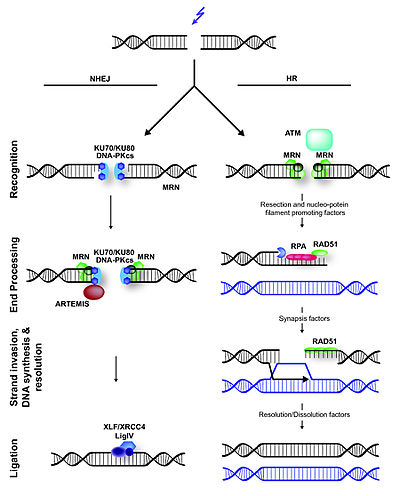 NHEJ repair
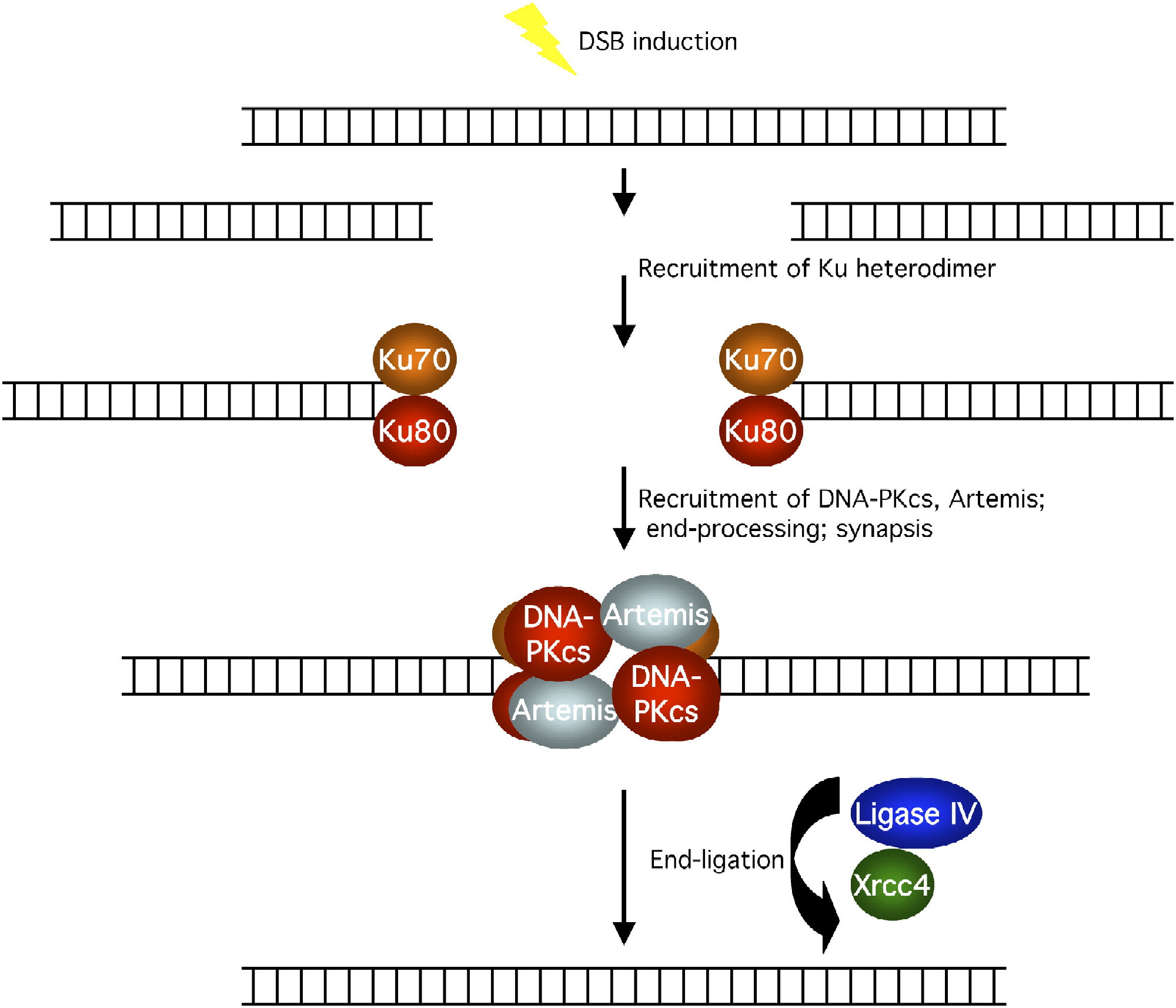 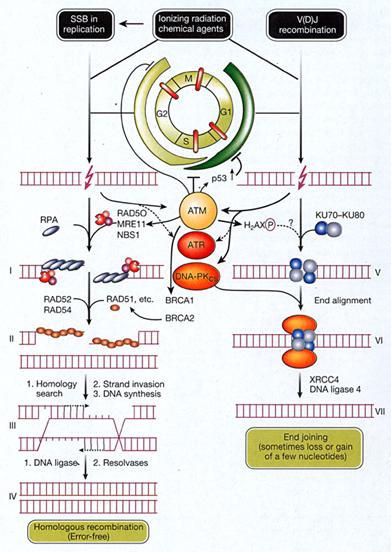 Non-homologous end repair joining
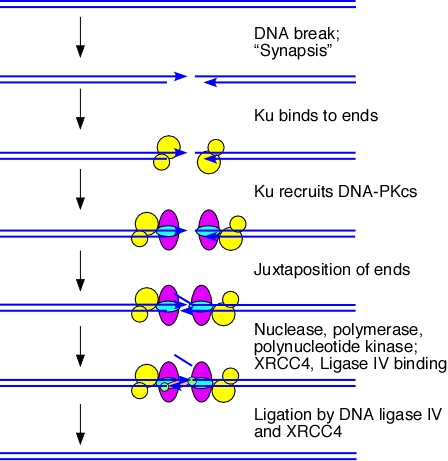 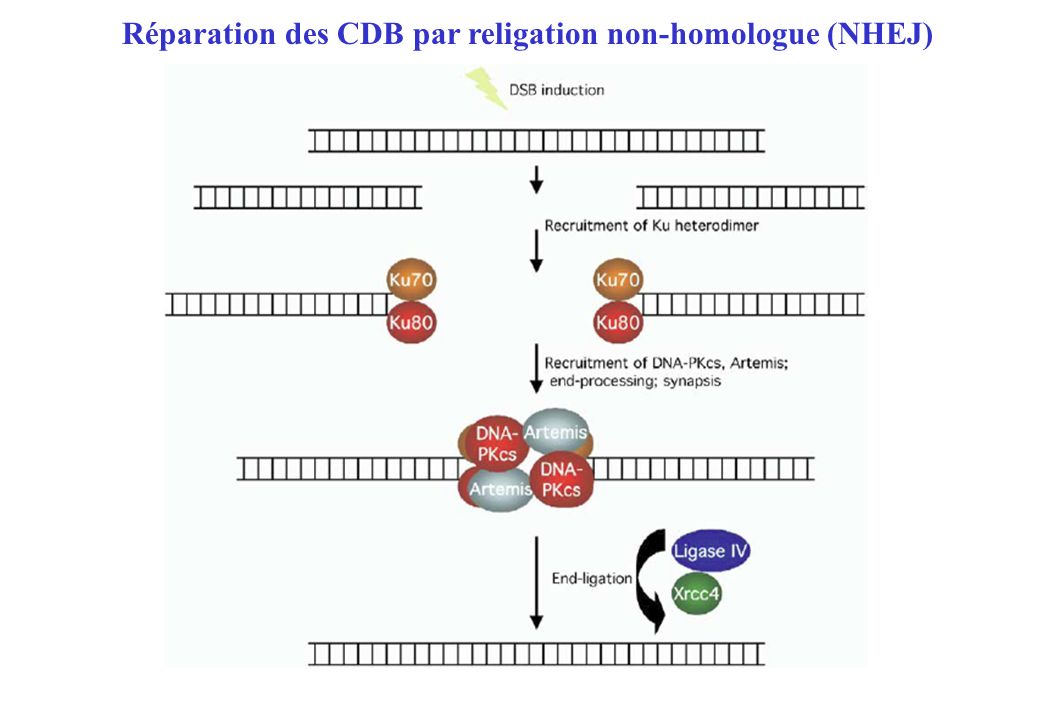 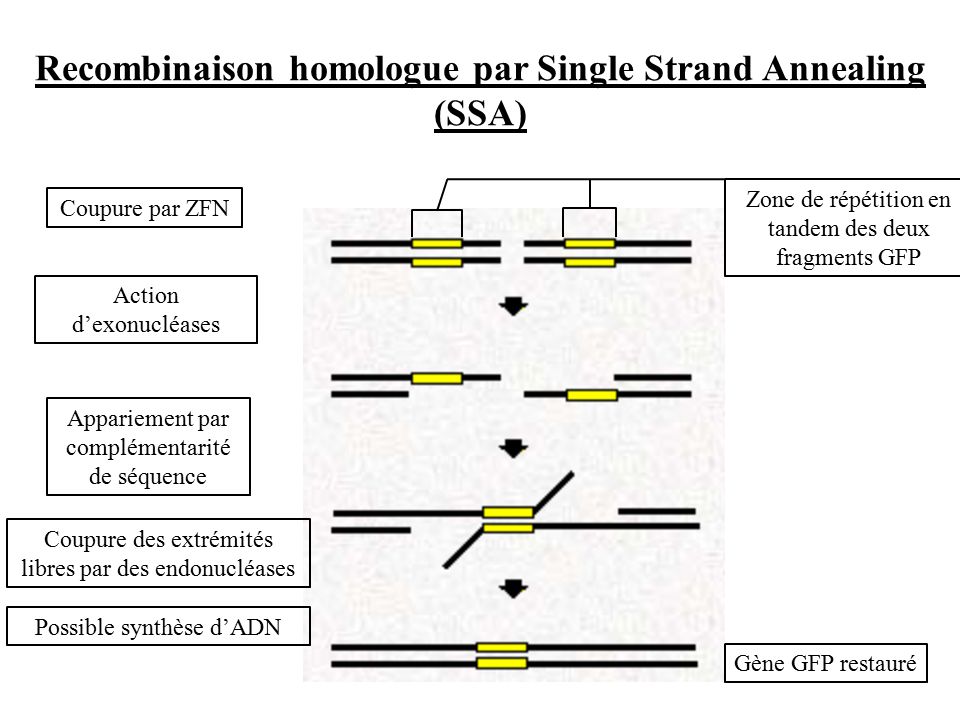 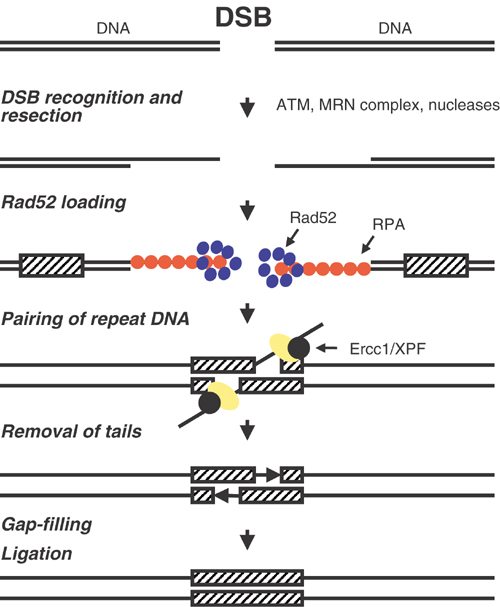